Chap. 1Molecular and Biological Chemistry
BIOINFORMATICS ?

BT(Bio Technology) + IT(Information Technology)
Evolution
Developmental
Biology
Transcriptomics
Phylogenetics
Bioinformatics
Genetics
System
Biology
Proteomics
Molecular
Biology
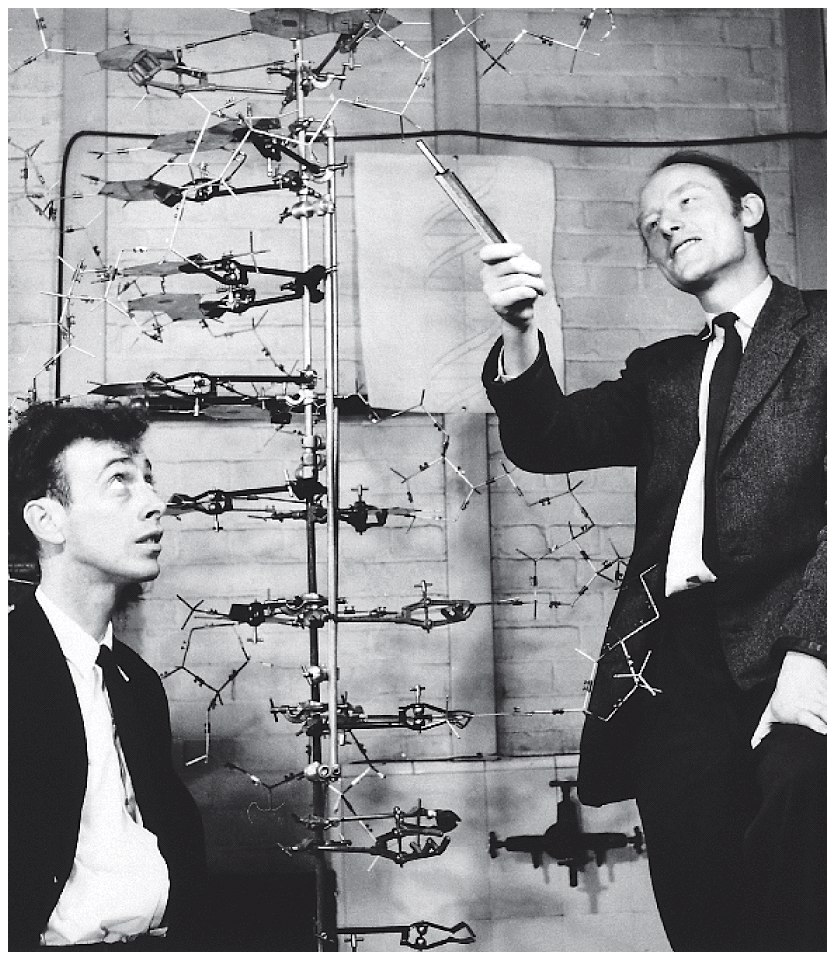 Structure
of
DNA
[Speaker Notes: Figure 2.14 American James Watson (left) and Englishman Francis Crick and are shown with the 3-dimensional model of DNA they devised while working at the University of Cambridge in England.]
Nucleotides
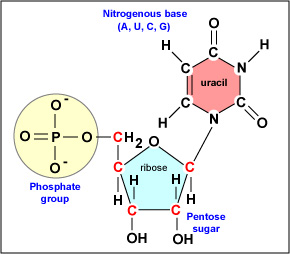 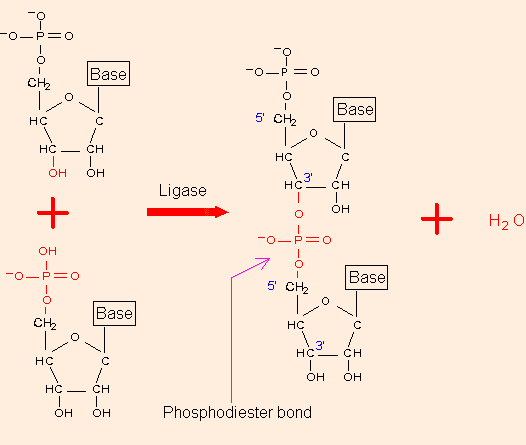 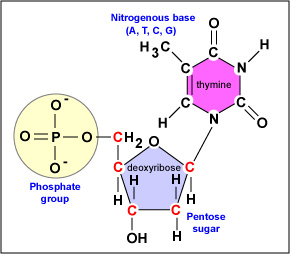 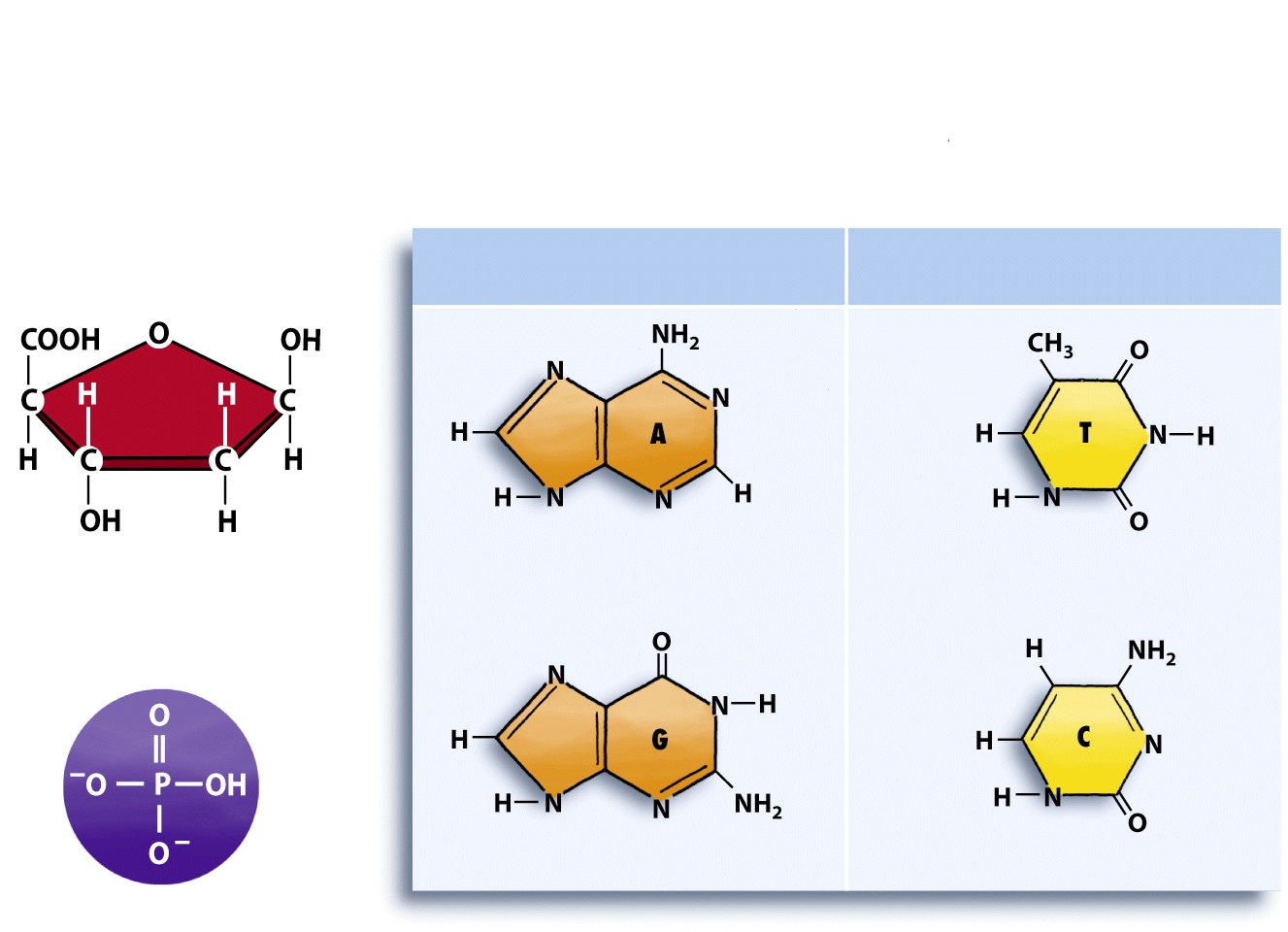 Each nucleotide is composed of a phosphate, a sugar, and a nitrogenous base
Nitrogenous bases
Sugar (S)
Purines
Pyrimidines
A always pairs with T (see part b)
Thymine (T)
Adenine (A)
Deoxyribose
Phosphate (P)
G always pairs with C (see part b)
Guanine (G)
Cytosine (C)
[Speaker Notes: Figure 2.13 DNA structure. 
(c) A phosphate, a sugar, and a nitrogenous base comprise the structure of a nucleotide. Adenine and guanine are purines, which have a doublering structure; cytosine and thymine are pyrimidines, which have a single-ring structure.]
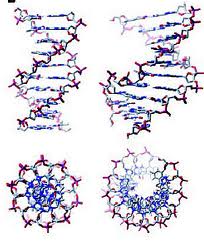 Double-helix
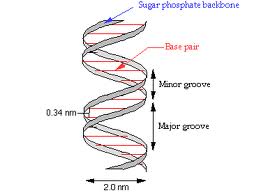 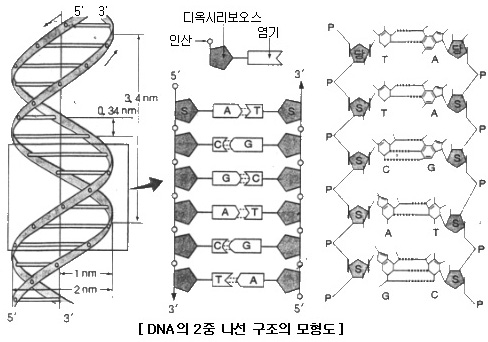 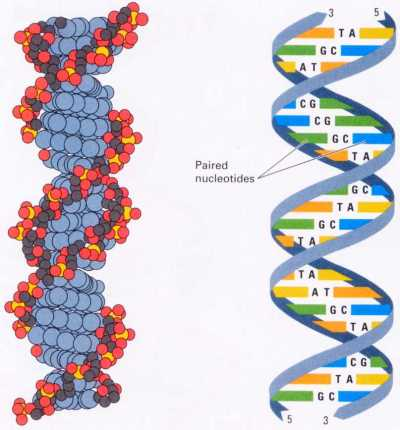 X
DNA double helix
is made of two strands.
Each strand is a chain of of antiparallel
nucleotides.
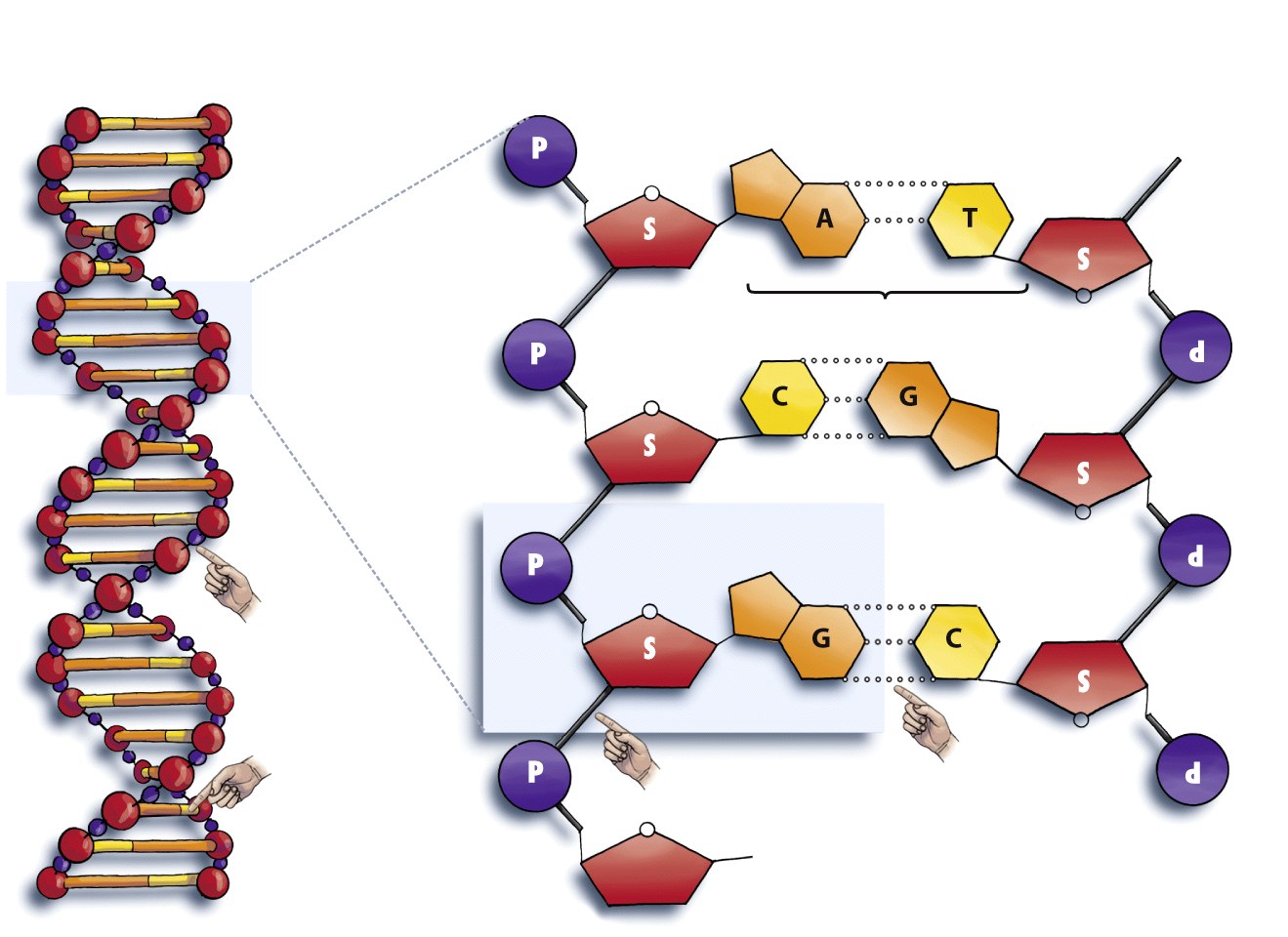 “Rung”
Sugar-phosphate “handrail”
Sugar-phosphate “handrail”
Nucleotide
“Handrails” made of sugars and phosphates
The two strands are connected by hydrogen bonds between the nucleotides.
Nucleotides within strand are connected
       by covalent bonds.
“Rungs” made of nitrogenous bases
[Speaker Notes: Figure 2.13 DNA structure. 
(a) DNA is a double-helical structure composed of sugars, phosphates, and nitrogenous bases. (b) Each strand of the helix is composed of repeating units of sugars and phosphates, making the sugar-phosphate backbone, and of nitrogenous bases.]
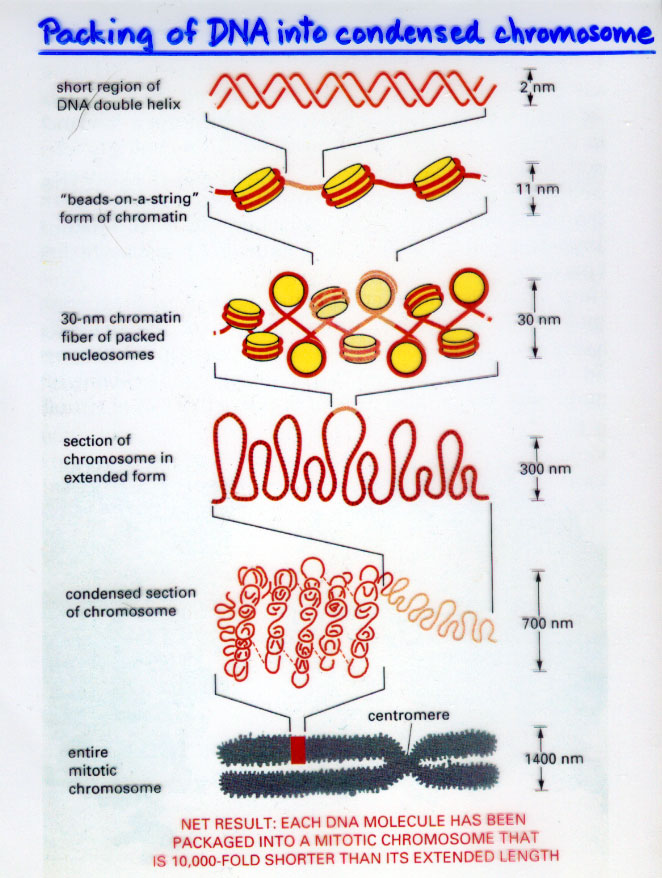 Packing
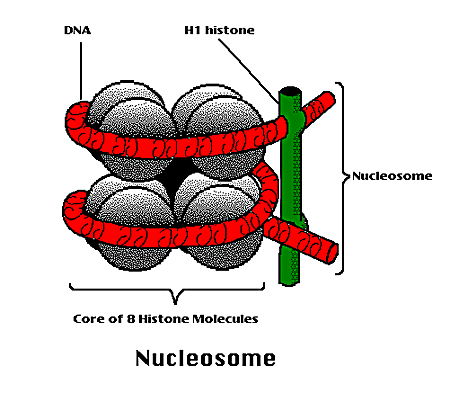 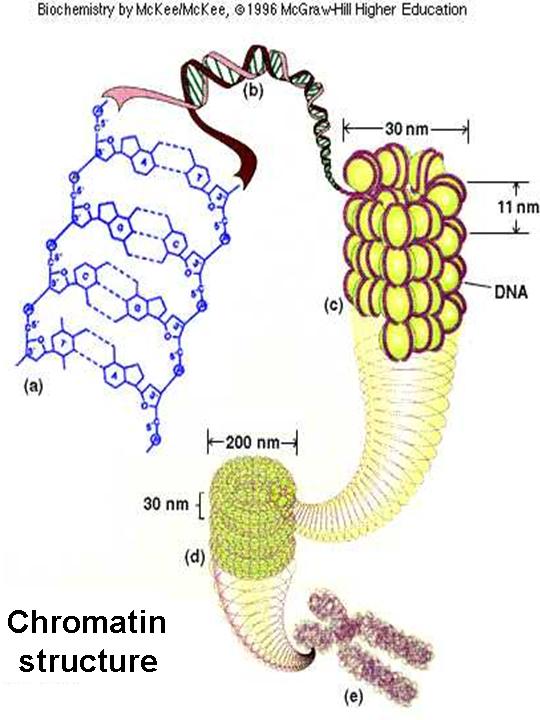 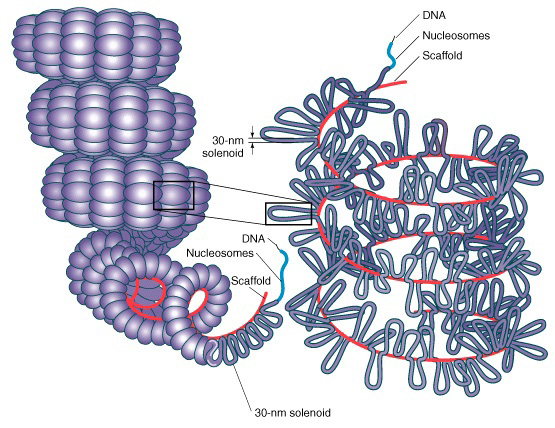 FISH (florescence in situ hybridization) for Amborella trichopoda
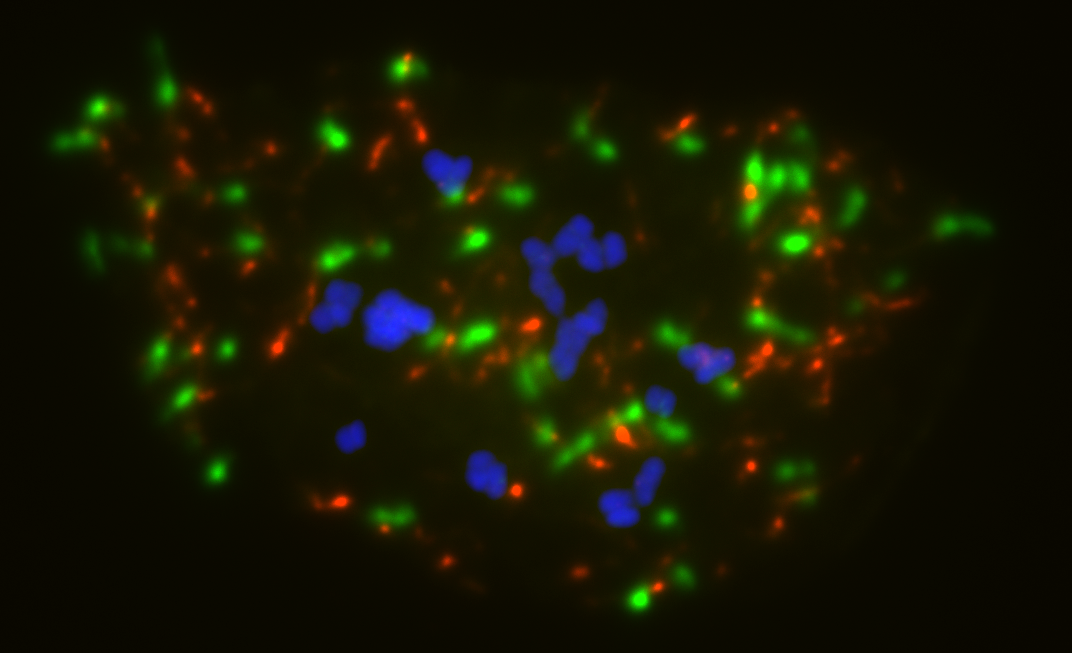 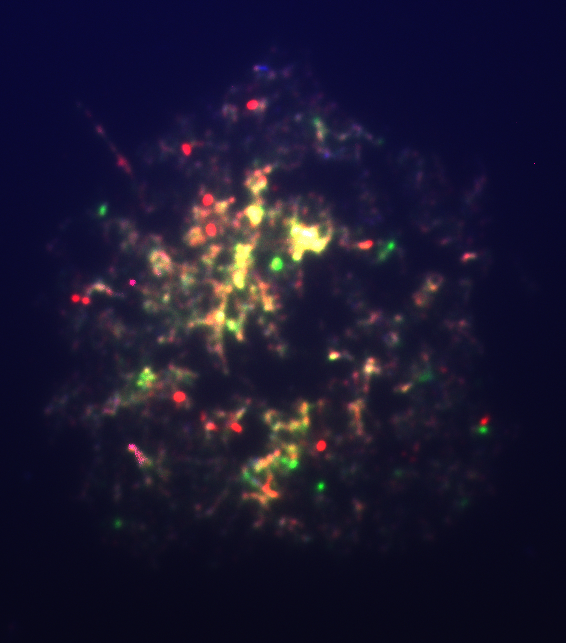 Mid-phase
Inter-phase
Blue: nuclear genome
	Red: mitochondria genome
	Green: chloroplast genome
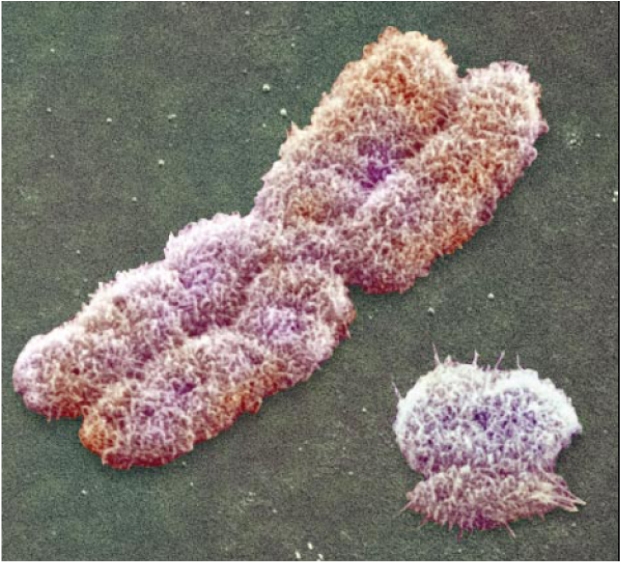 A SEM picture of human chromosome
DNA polymerization: DNA polymerase extends a primer by using 
                              a complementary strand as a template.
5)  Mg++
3) DNA POLYMERASE
2) PRIMER
5’
3’
T
T
T
G
C
A
A
G
G
G
C
T
A
A
A
A
A
A
C
C
G
G
T
T
T
T
C
C
C
C
C
C
G
G
A
A
G
G
T
T
T
T
C
C
C
C
T
T
C
C
G
G
A
A
G
G
T
T
G
G
T
T
T
T
A
A
C
C
G
G
T
T
T
T
C
C
T
T
T
T
C
C
T
T
C
C
T
T
A
A
G
G
T
T
G
G
T
T
T
T
A
A
C
C
A
A
A
A
A
A
C
C
G
G
T
T
T
T
C
C
C
C
A
A
C
C
G
G
T
T
T
T
C
C
A
A
A
A
A
A
3’
5’
1) TEMPLETE
…
T
A
C
A
4) dNTP’s pool
dATP
A
T
G
dCTP
C
G
C
A
G
C
dGTP
G
C
T
dTTP
T
G
A
T
G
C
A
T
Newly synthesised strand
T
5’
G
A
A
T
T
T
G
C
A
A
G
G
G
C
T
C
A
A
G
G
A
G
C
T
C
A
C
A
A
T
G
C
A
A
G
A
A
G
A
G
A
T
C
A
C
A
A
T
G
T
T
T
G
C
A
A
G
G
T
G
C
…
3’
5’
DNA polymerization
Unzip first!
DNA replication
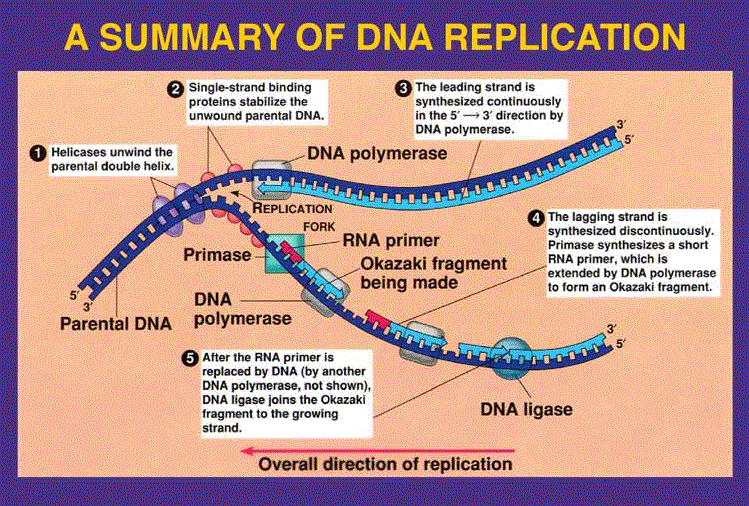 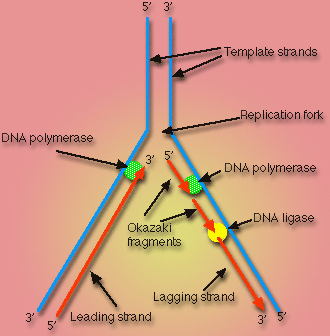 DNA replication 1
DNA replication 2
Central Dogma
Reverse-transcription
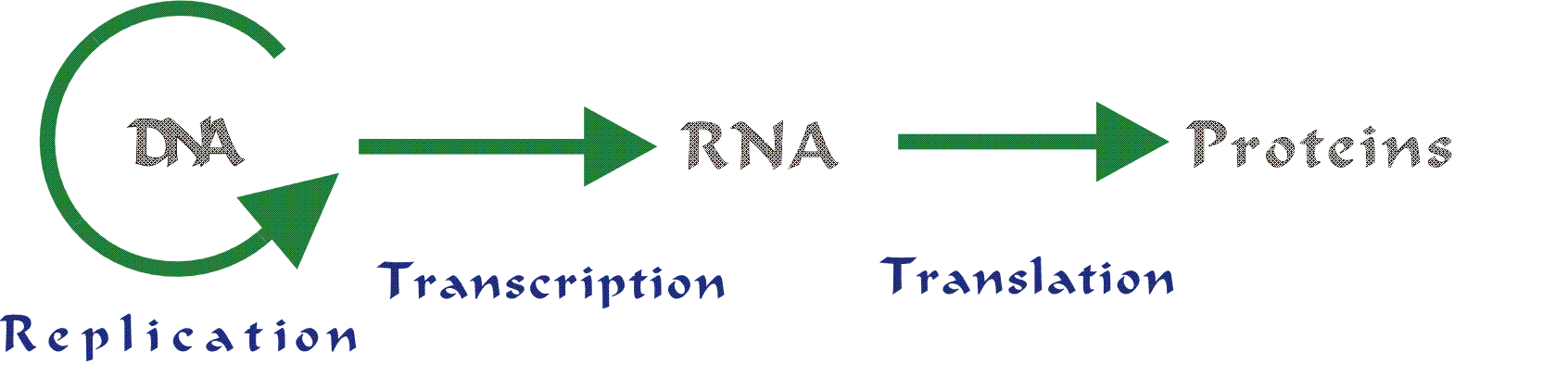 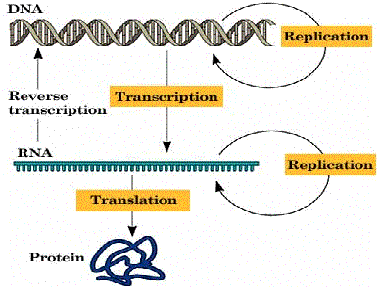 Transcription and Translation
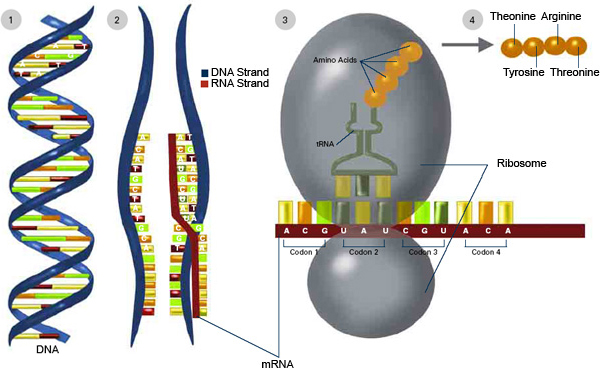 P-site
A-site
Transcription animation
Translation animation
Ribosome
mRNA
rRNA
tRNA
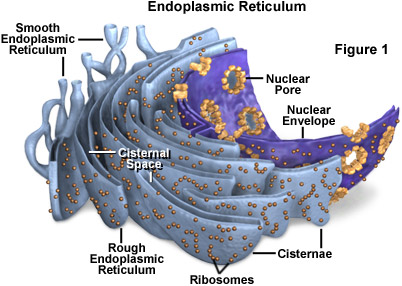 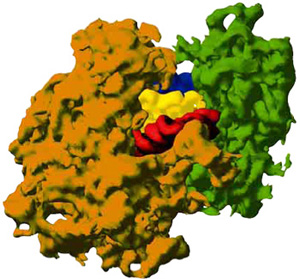 In prokaryotes,
Large subunit = 23S rRNA + 5S rRNA + proteins
Small subunit = 16S rRNA + proteins
Codon table
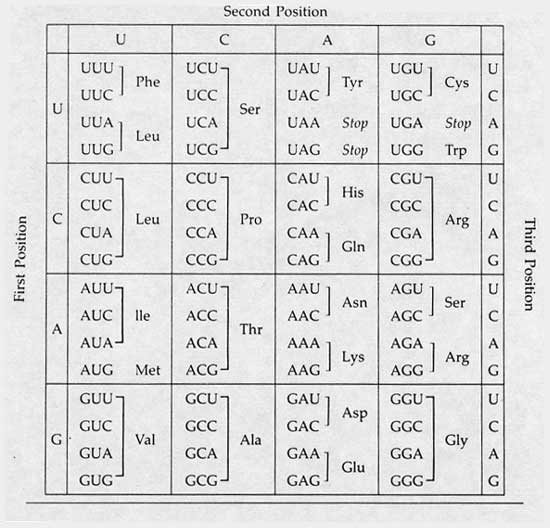 Q: 왜 codon은 triple codon 일까?
Genetic code
Codon: triple base pairs defining each amino acid.
Why genetic code is triple?
   double code represents 42 = 16 different information
   triple code: 43 = 64  (two much to represent 20 amino acids)
 
Degenerate site 
  - twofold degenerate site
  - fourfold degenerate site

Synonymous codon
Nonsynonymous codon
Initiation codon: AUG
Stop codon: UAA UAG UGA
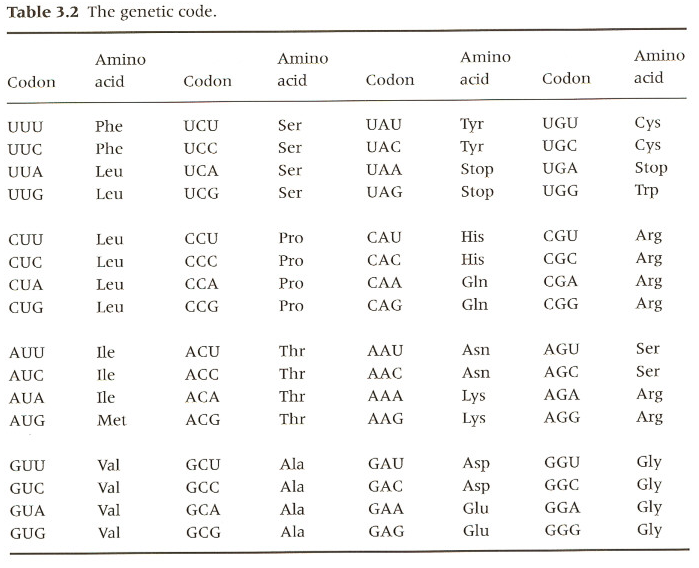 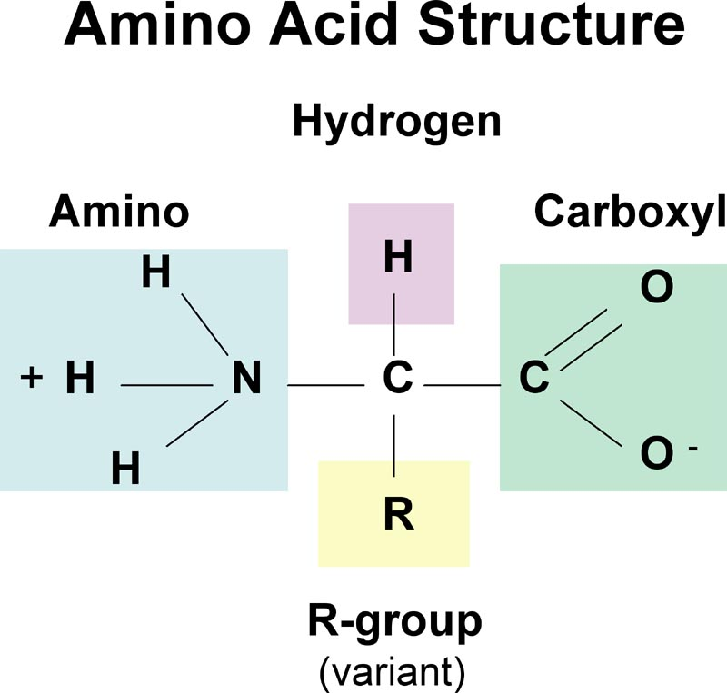 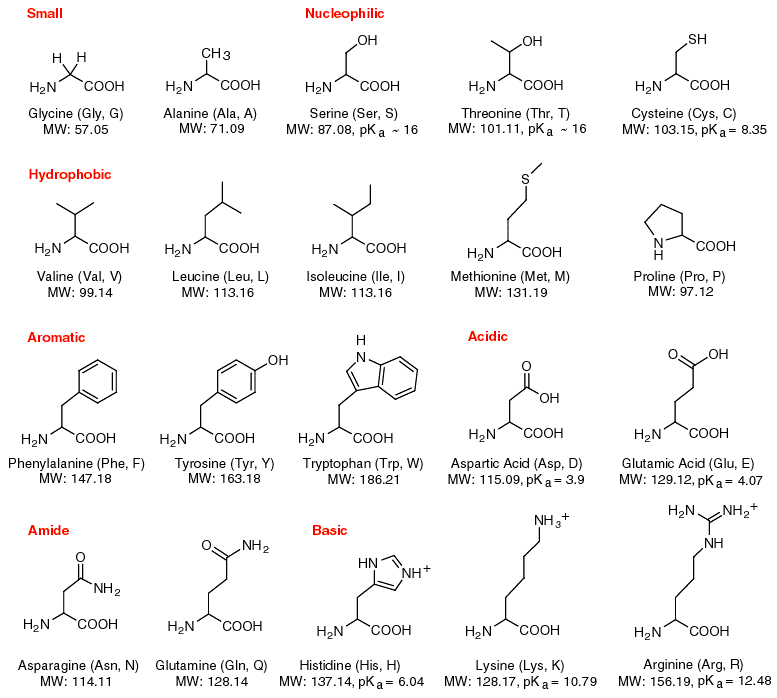 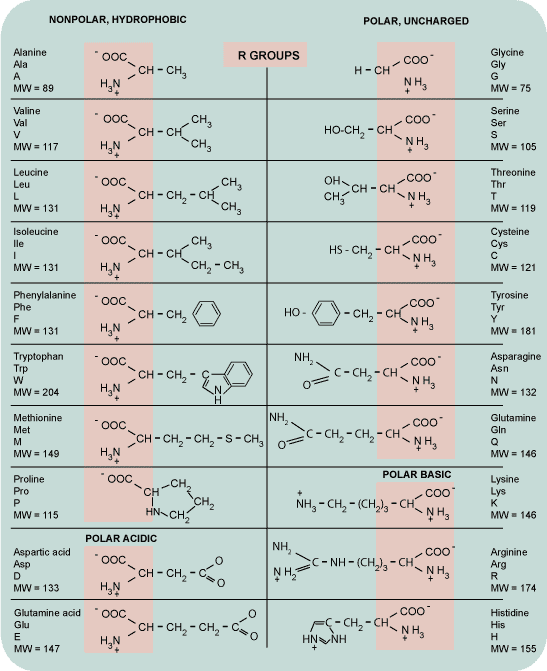 In chemistry, polarity refers to a separation of electric charge leading to a molecule or its chemical groups having an electric dipole or multipole moment.
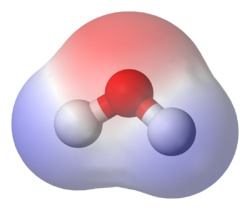 H2O
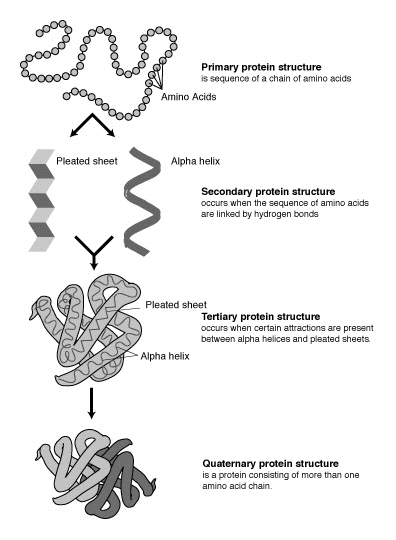 Protein 
structure
Protein structure animation
Fold it-protein folding game
Nate news about “Fold it”
Splicing
Introns: sequences which are discarded during protein synthesis
  - nearly always have “GT-----AG” structure

Exons: encode the finished protein 

Number, size, and organization of introns varies greatly from gene to gene
 - histon: no intron 
   virus SV40: 31bp
   human dystrophin gene: 210,000bp
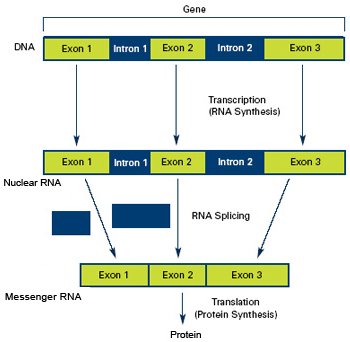 Splicing animation
Alternative splicing
Alternative splicing: gives diversity in functional proteins.
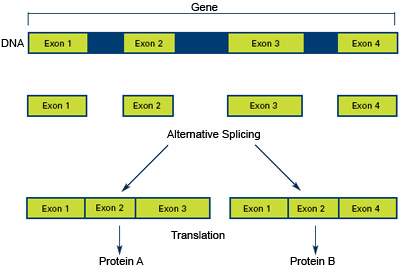 Kim et al., 2005. Sequence and expression studies of A-, B-, and E-CLASS MADS-box homologues in Eupomatia (Eupomatiaceae): support for the bracteate origin of the calyptra. International Journal of Plant Sciences 166: 185-198.
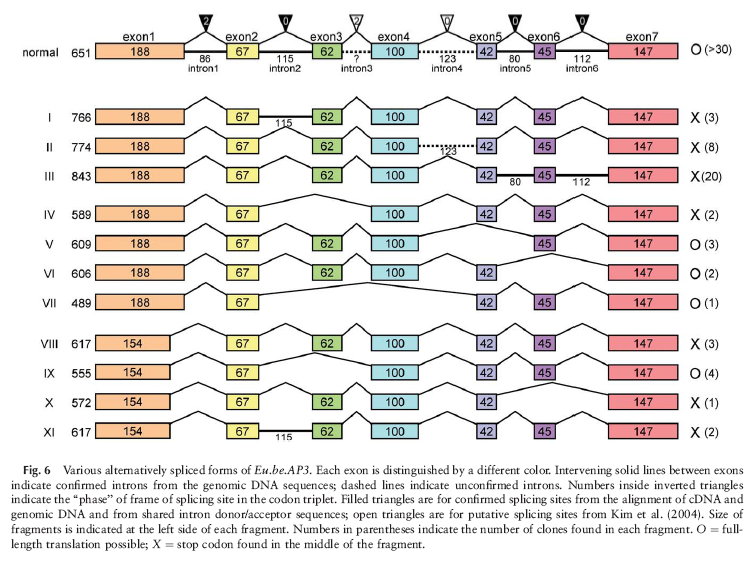 웹사이트의 저널1 확인 하시오.
mRNA Processing
5’ capping
 Splicing
 3’ tailing